CTV: Sources of Ad Funding
Scan or click to access more CTV insights
Three out of four advertisers are reallocating budgets from digital, social media and linear TV to fund CTV & OTT
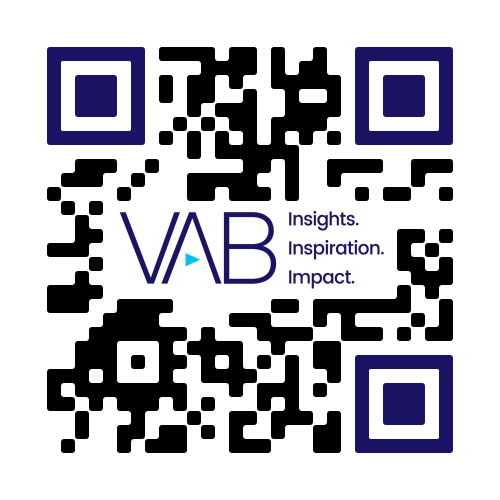 Budgets Shifting to Fund Increase in CTV/OTT Spending
74%
of advertisers who are increasing their CTV / OTT spend are reallocating their budgets from digital*, social media, or linear TV to fund the increase
Click here to see more from Premion
Source: Premion, 2024 CTV/OTT Advertiser Survey. *Digital includes both digital video and digital display.
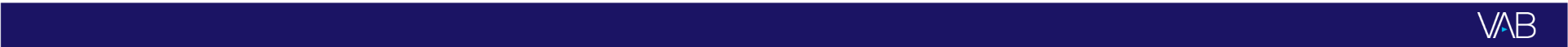 This information is exclusively provided to VAB members and qualified marketers.